How young was too young?
Men volunteering for the army were supposed to be 18 but many enlisted much younger.
Harry Bell was one of them.
[Speaker Notes: Call from the Dardanelles – Australian War Memorial https://www.awm.gov.au/collection/ARTV05167  Recruitment poster created by H M Burton, for The Defence Department of the Commonwealth]
Best Mates – painting by Light Horse Artist Jennifer Marshall
[Speaker Notes: Best Mates – Jennifer Marshall  http://www.lighthorseart.com.au/Best-Mates.html]
Waler with his equipment
[Speaker Notes: Taffy & Cpl Edwards – Light Horse WW1 http://www.lighthorseart.com.au/Taffy-Waits/]
New Zealand engineers repair well at Khalassa near Beersheba
[Speaker Notes: Engineers repairing a well at Khalassa near Beersheba https://www.awm.gov.au/collection/J02836]
Abraham’s well at Beersheba
[Speaker Notes: Abraham’s well at Beersheba (before renovations) – J Curry]
Charge of the Light Horse at Beersheba
[Speaker Notes: Disputed picture of the charge at Beersheba (or re-enactment) – Australian War memorial https://www.awm.gov.au/collection/A02684/ It was probably taken when two regiments of the 4th Brigade, Australian Light Horse, re-enacted the charge for the official photographer Frank Hurley, at Belah on 7 February 1918.]
Watering horses at Beersheba
[Speaker Notes: Watering the horses Beersheba https://www.awm.gov.au/collection/P08548.001]
Horse drawn Ambulance wagon
[Speaker Notes: Horse drawn Ambulance Wagon https://www.awm.gov.au/collection/B00450]
Mass grave for 4th LH casualties
[Speaker Notes: Graves at Romani https://www.awm.gov.au/collection/P05693.003]
Beersheba after the charge
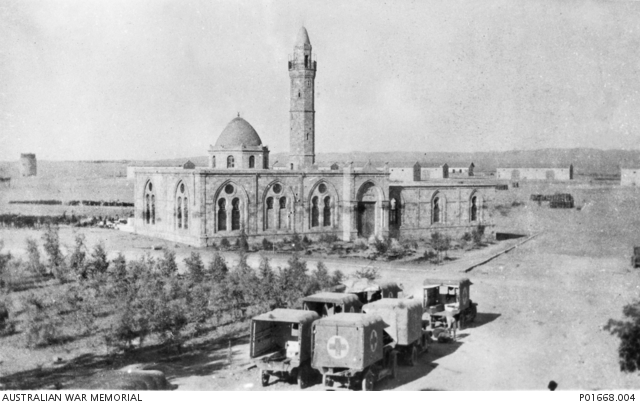 [Speaker Notes: Ambulances outside the Beersheba mosque https://www.awm.gov.au/collection/P01668.004]
Beersheba War cemetery today
[Speaker Notes: The Commonwealth War Graves cemetery at Beersheba where Harry Bell is buried – J Curry]